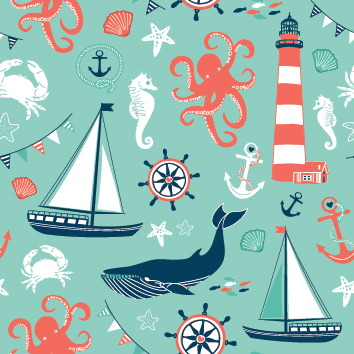 Спеціалізована школа І-ІІІступенів №3 
м.Маріуполя
Розв'язуємо        нерівності
Шепотіленко Г.Г.
Віддати швартові!
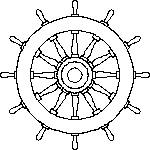 Знайди невідомий компонент
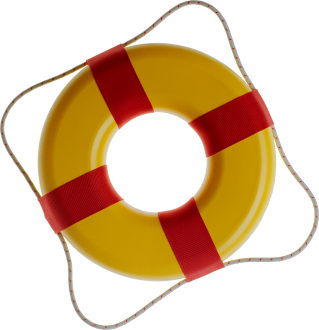 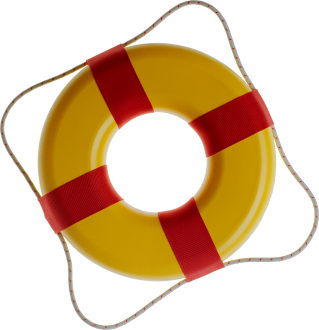 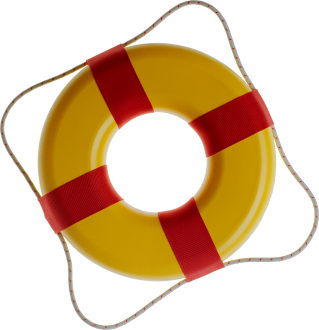 8
9
17
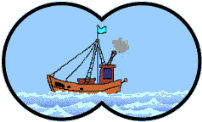 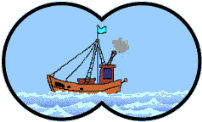 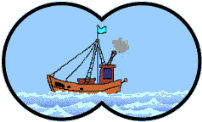 Доданок
Зменшувальне
Від'ємник
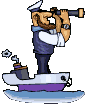 Х + 5 = 13
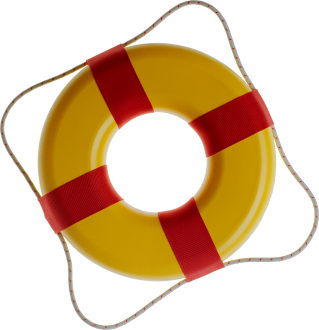 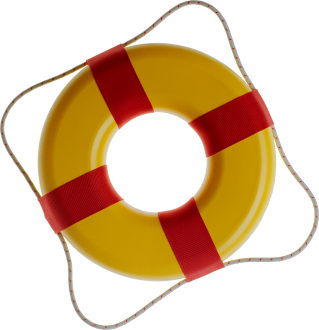 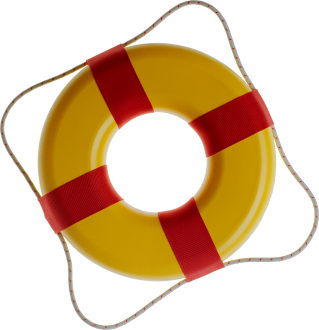 12
6
13
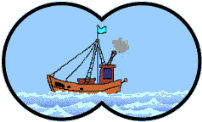 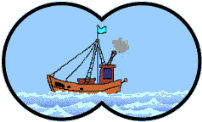 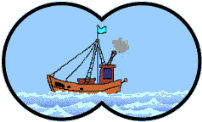 Доданок
Від'ємник
Зменшуване
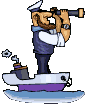 Р - 9 = 3
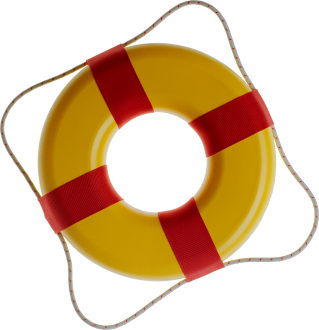 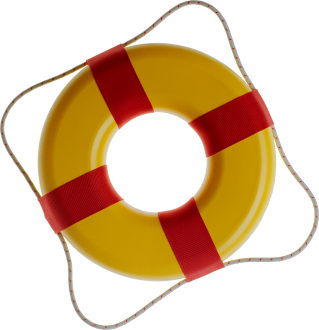 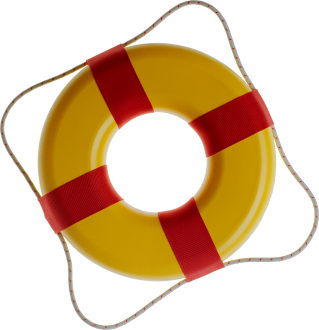 10
30
40
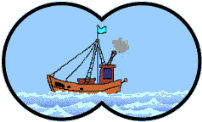 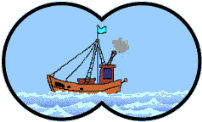 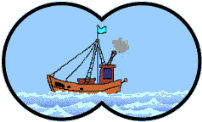 Доданок
Від'ємник
Зменшуване
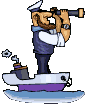 20 - А = 10
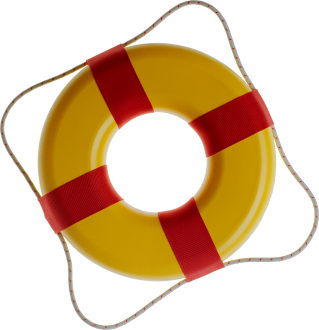 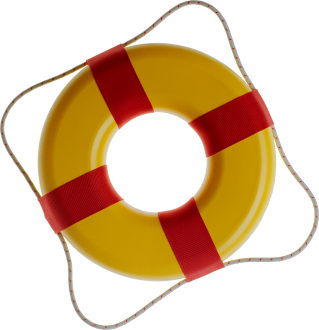 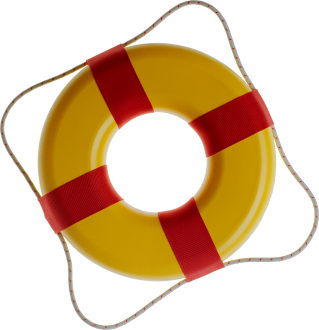 8
7
14
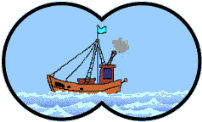 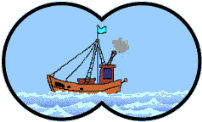 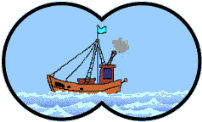 Доданок
Зменшуване
Від'ємник
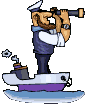 К + 3 = 11
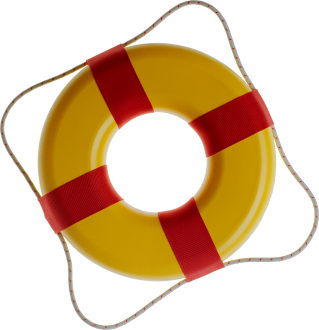 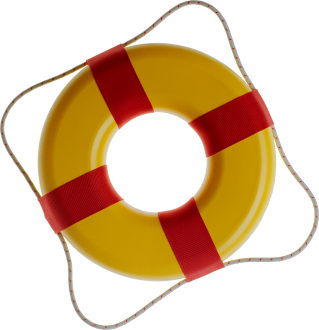 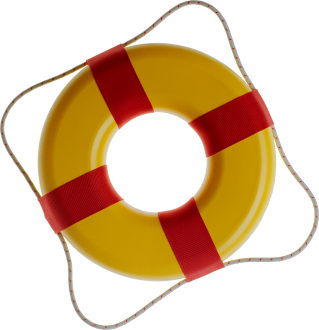 13
14
1
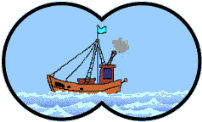 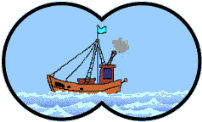 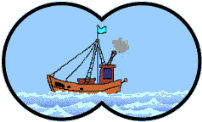 Доданок
Від'ємник
Зменшуване
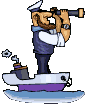 К - 7 = 6
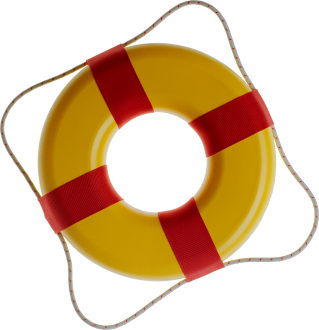 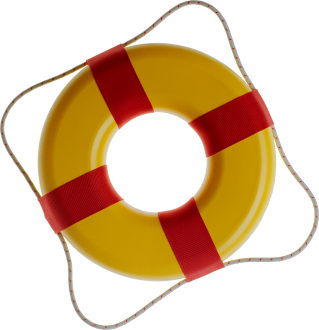 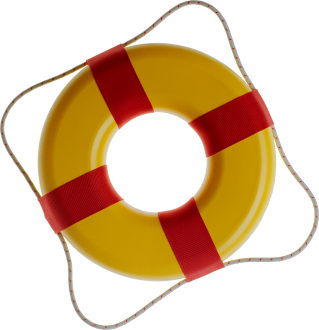 5
6
17
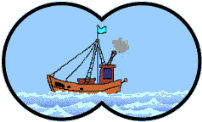 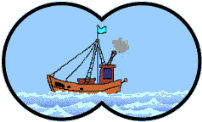 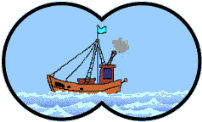 Доданок
Зменшуване
Від'ємник
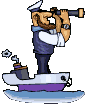 У + 6 = 11
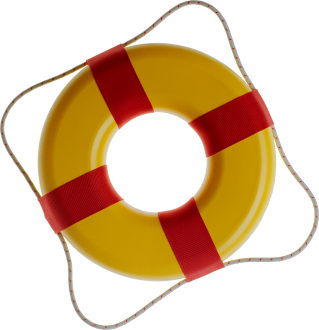 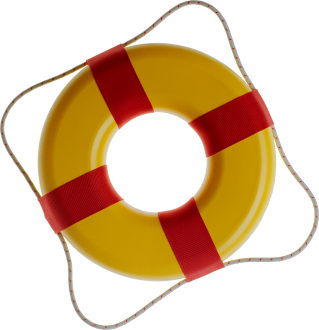 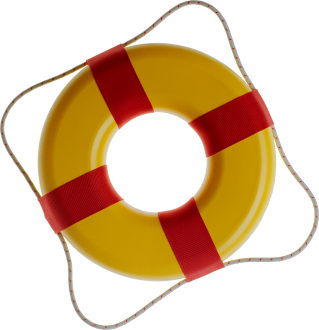 8
24
9
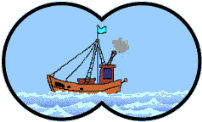 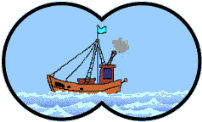 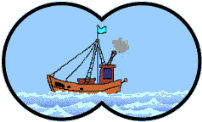 Доданок
Від'ємник
Зменшуване
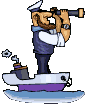 16 - Х = 8
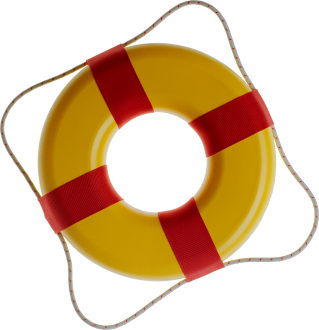 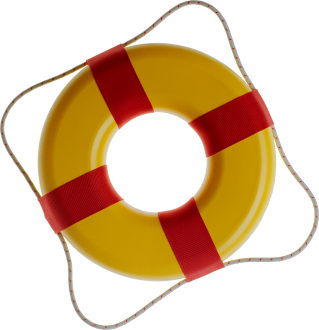 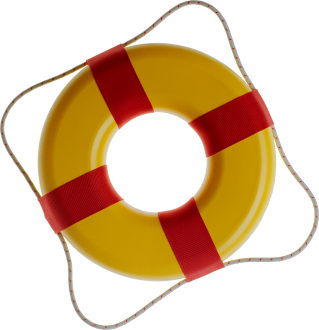 14
13
4
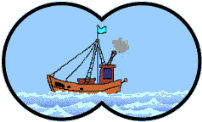 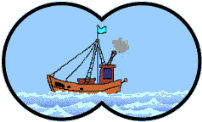 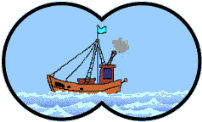 Доданок
Від'ємник
Зменшуване
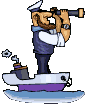 Х - 5 = 9
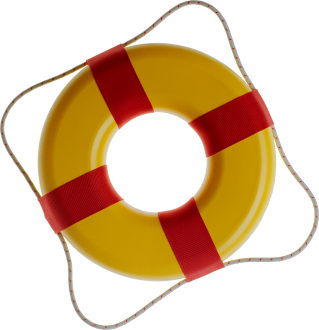 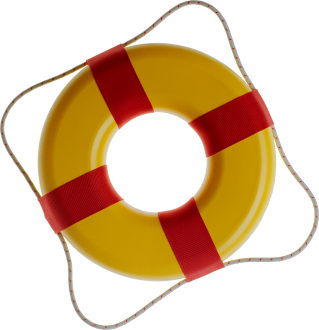 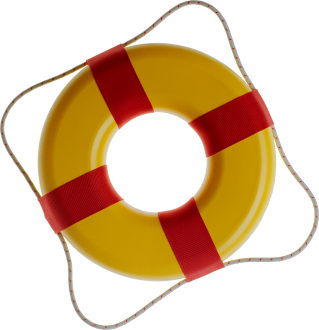 9
7
8
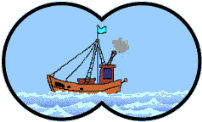 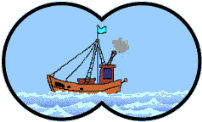 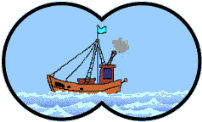 Доданок
Від'ємник
Зменшуване
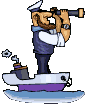 9 + С = 18
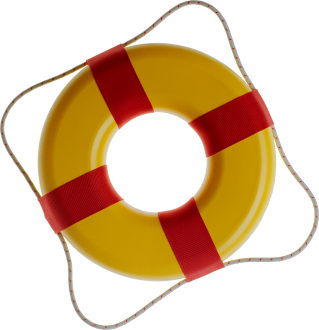 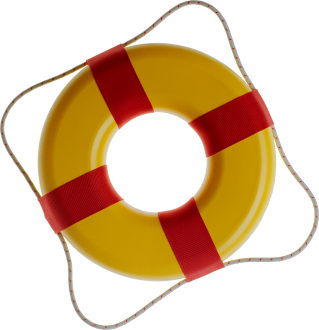 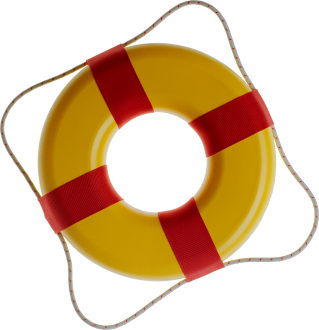 19
6
5
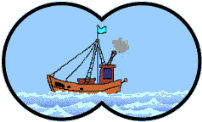 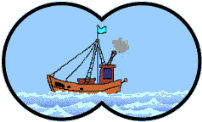 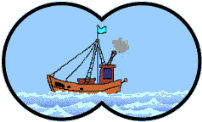 Доданок
Від'ємник
Зменшуване
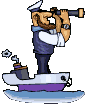 У - 7 = 12
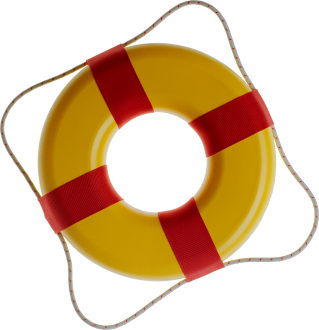 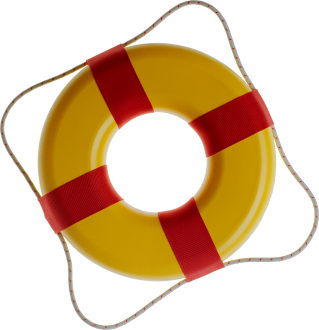 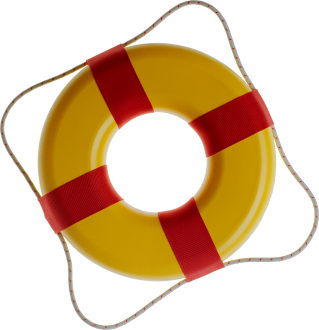 10
20
9
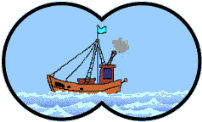 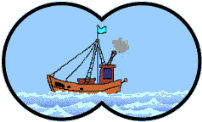 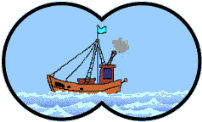 Доданок
Від'ємник
Зменшуване
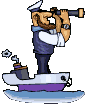 15 - У = 5
МОЛОДЦІ !
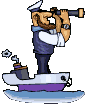 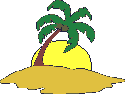